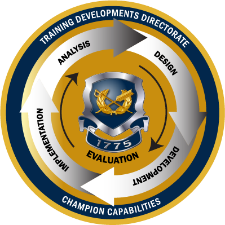 TJAGLCS Training Package
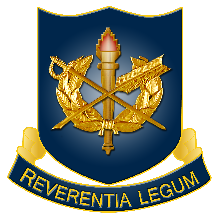 Stafford Act and Fiscal Implications 
December 2024
The information provided throughout this training aid does not, and is not intended to, constitute legal advice; instead, all information, laws, statues, content, and materials for this training aid are for general informational purposes only.  This training aid may not constitute the most up-to-date legal or other relevant legal information. Judge Advocates need to conduct their own due diligence through independent further legal research on any specific legal issue contained in this training package. No reader, user, or trainee of this product should act or refrain from acting based on information from this training aid without first seeking legal advice from an attorney in the relevant jurisdiction.
Funding Domestic Operations
Stafford Act and Fiscal Implications
Key Resources
Overview
DoD 7000.14-R, Financial Management Regulation Volume 11A, Chapter 19 (Defense Support of Civil Authorities), May 2021
Department of Defense (DoD) Directive 3025.18, Defense Support of Civil Authorities, December 29, 2010, Incorporating Change 2, March 19, 2018
42 U.S.C. §§ 5121 – 5207, “The Public Health and Welfare – Disaster Relief,” commonly referred to as “Robert T. Stafford Disaster Relief and Emergency Assistance Act” 
31 U.S.C. §1535, “Agency Agreements,” commonly referred to as “The Economy Act”
Chapter 12, Funding, Domestic Operational Law Handbook 2024 Handbook for Judge Advocate
The Robert T. Stafford Disaster Relief and Emergency Assistance Act (the Stafford Act, P.L. 93288, as amended) confers upon the President a broad set of authorities “to alleviate the suffering and damage” caused by disasters and to reduce losses from future disasters.

 The President has delegated much of this authority to the Federal Emergency Management Agency (FEMA).
Stafford Act and Federalism
The President may issue two types of declarations under the Stafford Act, a Major Disaster Declaration or an Emergency Declaration, which are the triggers for providing Federal assistance, in response to a request from a State Governor.  

The underlined words in response to a request emphasize the Tenth Amendment “response doctrine” that the Federal Government must wait to be invited into a State before rendering assistance for a disaster or emergency
Stafford Act: Funding
Congress appropriates the Disaster Relief Fund for FEMA’s support to Federal and State Gov’t disaster relief efforts
Disaster relief participation is not a budgeted program for DoD

DRF is a no-year fund available for the purposes of the Stafford Act
FEMA uses it to direct, coordinate, manage, and fund eligible response and recovery efforts associated with domestic major disasters and emergencies that overwhelm State resources
Stafford Act: Reimbursable Support
Components should seek reimbursement for any DSCA support provided under the Economy or Stafford Acts. DoD FMR Vol. 11A, Ch. 19, para. 8.0 (1908)

Units must retain and report all financial records, supporting documents, etc. until the order is closed. DoD FMR Vol. 11A, Ch. 19, paras. 8.3.1 and 8.3.3 (190803)

Only the Secretary of Defense has authority to waive reimbursement. DoD FMR Vol. 11A, Ch. 19, para. 8.2 (190802)
Need Training Materials?
Have Training Materials?
Questions?
Contact Us!

TJAGLCS-training@army.mil